46.03.02
ДОКУМЕНТОВЕДЕНИЕ И 
АРХИВОВЕДЕНИЕ
Документовед - это:
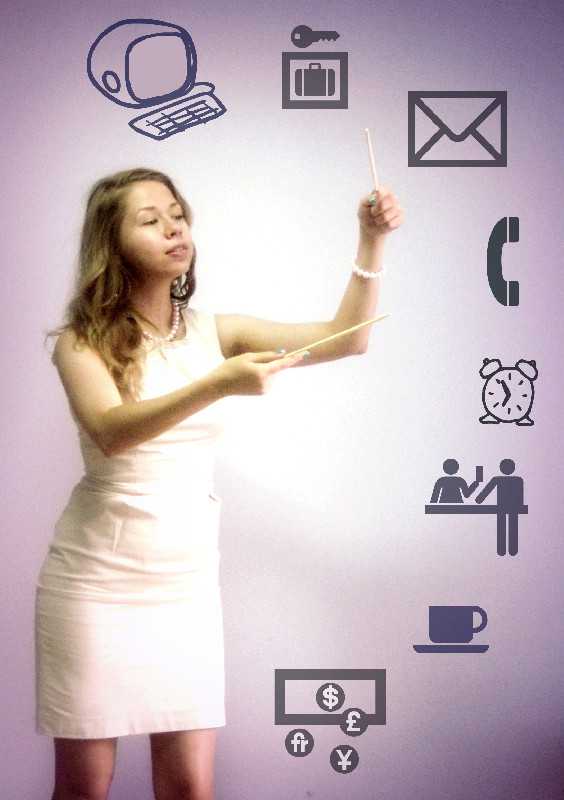 Особенности специальности:
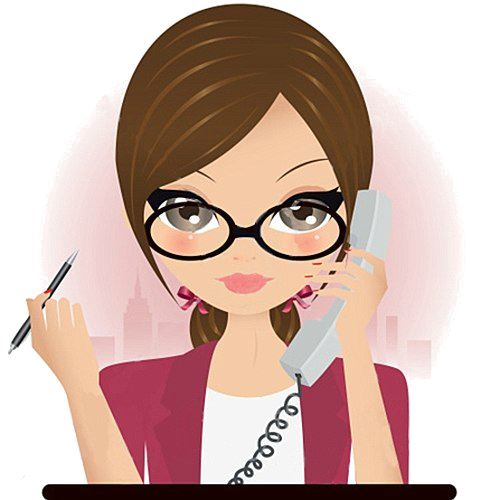 На документоведе сходятся внутренние и внешние связи предприятия. 
Именно он является связующим звеном между руководителем и сотрудниками, воплощающим его решения и распоряжения.
От его личных качеств и профессионального уровня, включающего владение ПК, оргтехникой, языками, во многом зависит престиж организации. 
Документовед - специалист в регламентации бизнес-процессов. 
В целом он реально повышает эффективность предприятий.
Особенности специальности:
В условиях реализации концепции электронного правительства, специалист-документовед является незаменимым лицом для решения актуальных проблем документоведения и ДОУ
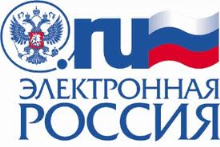 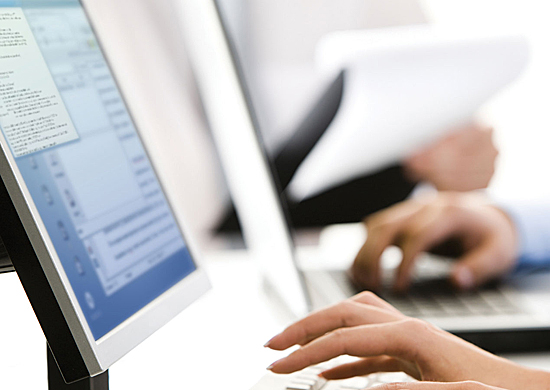 Особенности специальности:
В начале 3-го тысячелетия количество электронных документов на предприятии  будет измеряться миллионами, системы управления электронными документами и архивами станут одной из важнейших составляющих  информационной системы предприятия.
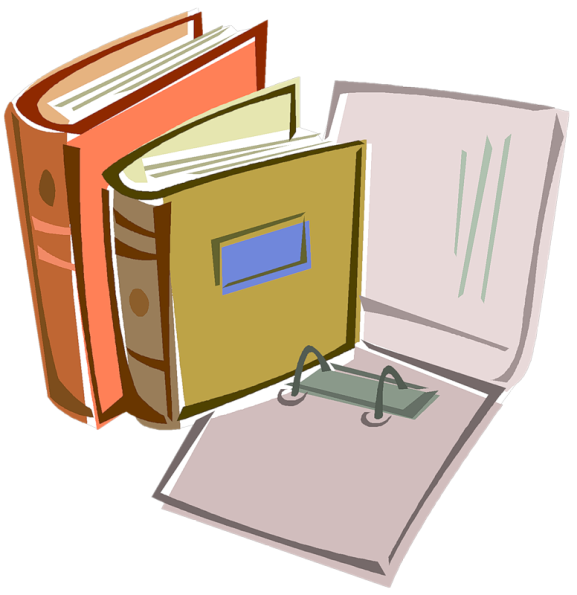 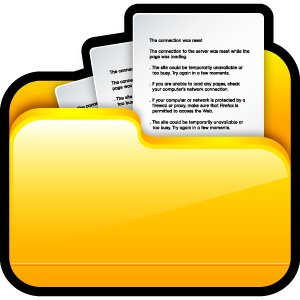 Поэтому специалистов  по документоведению ждет интересная, перспективная и важная работа.
Профессиональная подготовка документоведов включает 4 блока:
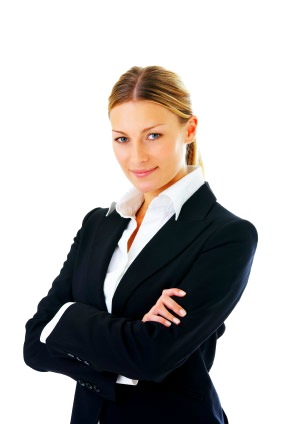 Документовед = Менеджер + Информатик + Юрист
Выпускники умеют не только составлять разные виды деловой документации, осуществлять поиск информации с использованием автоматизированных информационно-поисковых систем, создавать информационно-аналитические отчеты, но и владеют навыками администрирования, хорошо знают протокольные вопросы.
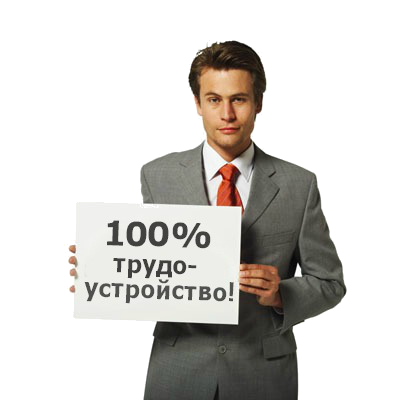 Где работает документовед
Выпускники кафедры работают как в сфере частного бизнеса,  так и в сферах: 
 государственное управление (Администрация ЧО, Законодательное собрание ЧО и др.)
 банки (Сбербанк, Челябинвестбанк, ВТБ и др.)
 производственные организации (ЧТПЗ, Механический завод и др.)
 коммерческие организации (Газпром, Челябэнерго и др.)
Документовед нужен всем!
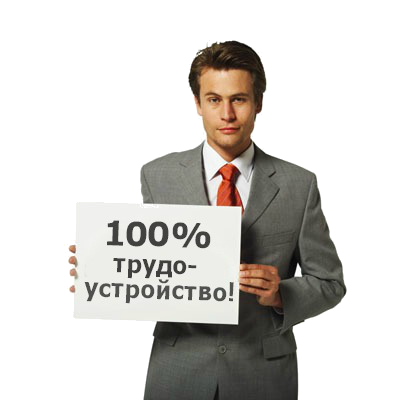 Документовед – 2-е лицо после генерального директора!
  Основа существования любого предприятия – это документы.
 По статистике без внедрения и защиты системы электронного документооборота потери предприятий составляют до 90% от прибыли! 
 Ни одно среднее или крупное предприятие не может обойтись без документоведов!
Практикоориентированность
Выпускник владеет методологией выбора и внедрения системы электронного документооборота, способен организовывать и управлять межведомственным электронным взаимодействием     в государственных учреждениях и бизнесе, может готовить документацию для электронных торгов и управления закупками.
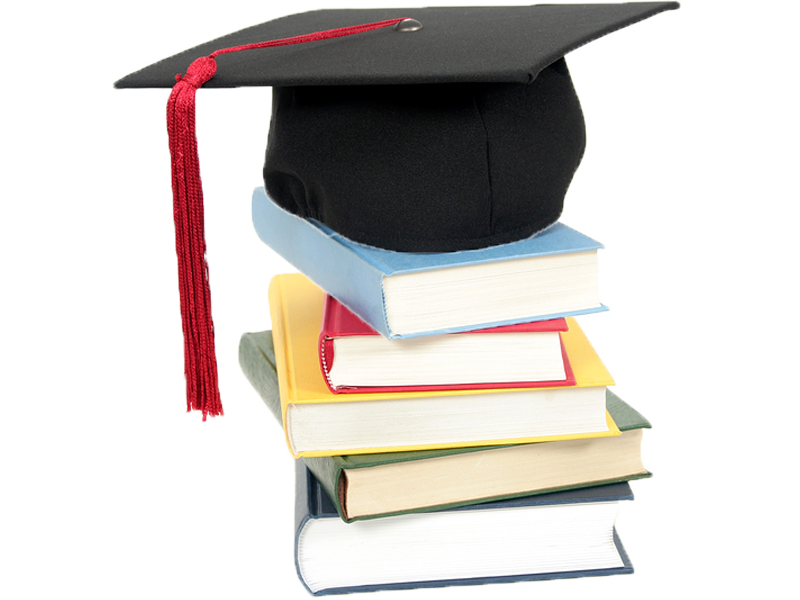 Научная работа
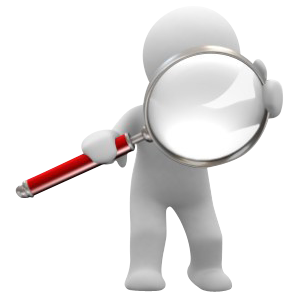 На нашей кафедре  студенты занимаются серьезной научной работой буквально 
с первых дней учебы. 
Свои результаты они представляют на регулярно проводимых студенческих научно-практических конференциях. 
Кроме этого,  выпускник часто продолжает образование в нашей магистратуре.
Внеучебная деятельность
Студенты кафедры принимают активное участие в культурной жизни университета и факультета, состоят в различных творческих коллективах ЮУрГУ, в том числе и в команде КВН. У студентов есть возможность отдохнуть летом и на зимние каникулы на лучших базах отдыха «Сосновая Горка», «Олимп», горнолыжном курорте «Солнечная долина».
Каждый месяц новое мероприятие: вечеринки, концерты, праздники и конкурсы: «Талант ЮУрГУ», «ЮУрГУ в лицах», «Мистер ЮУрГУ», «Мисс ЮУрГУ» и еще множество других.
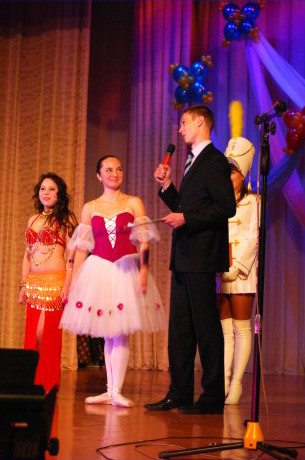 Внеучебная деятельность
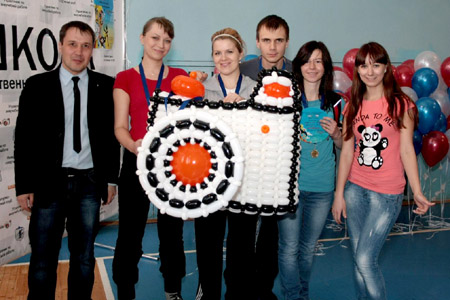 Также в университете есть:
Физкультурно-спортивный клуб (ФСК)
Фотошкола ЮУрГУ
Школа Молодого Лидера (ШМЛ)
Студенческий пресс-центр
Центр творчества и досуга
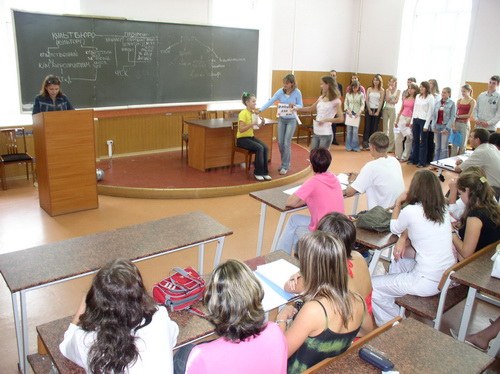 Вступительные испытания
Абитуриенты, на базе общего среднего и среднего специального образования, сдают следующие экзамены:
  ИСТОРИЯ  РУССКИЙ ЯЗЫК  ОБЩЕСТВОЗНАНИЕ
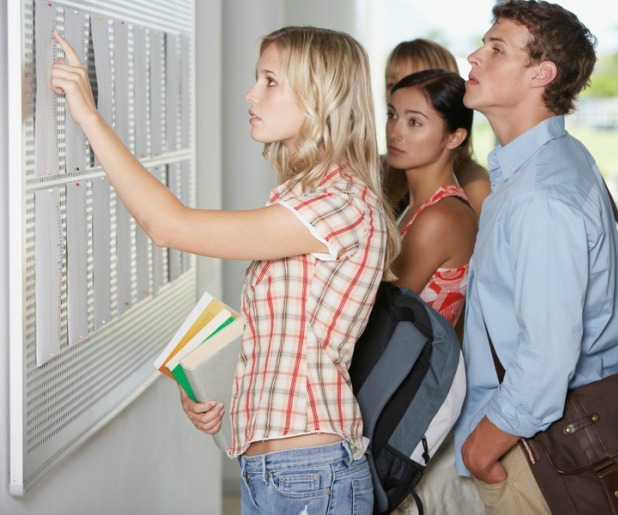 Перечень документов
Необходимые документы при поступлении: 
Документы об образовании
Фотографии 3х4 см (6 шт)
Выписка из трудовой книжки или справка с места работы (для имеющих стаж работы)
Медицинская справка формы №086-У (для поступления на дневное отделение)
Паспорт (предъявляется лично при поступлении) и наториально заверенная копия свидетельства о браке при изменении фамилии
Документы, предоставляющие право на льготы
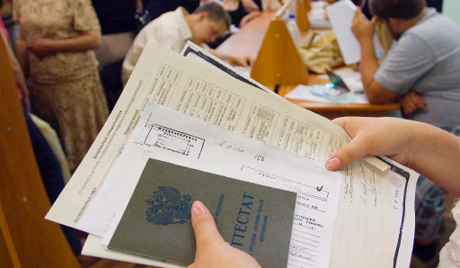 Как нас найти
Факультет «Экономика и предпринимательство»,

Кафедра «Предпринимательство и менеджмент», 

г. Челябинск, пр. Ленина, 87, корпус 3«Б» ЮУрГУ, ауд. 121Телефон: 8 (351) 267-96-23, 

E-mail: kapfim@mail.ru

Сайт: http://pim.susu.ac.ru/
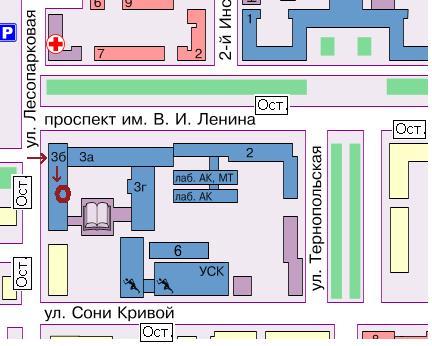 Главный корпус